Alternative Fuels Pooled Fund Website
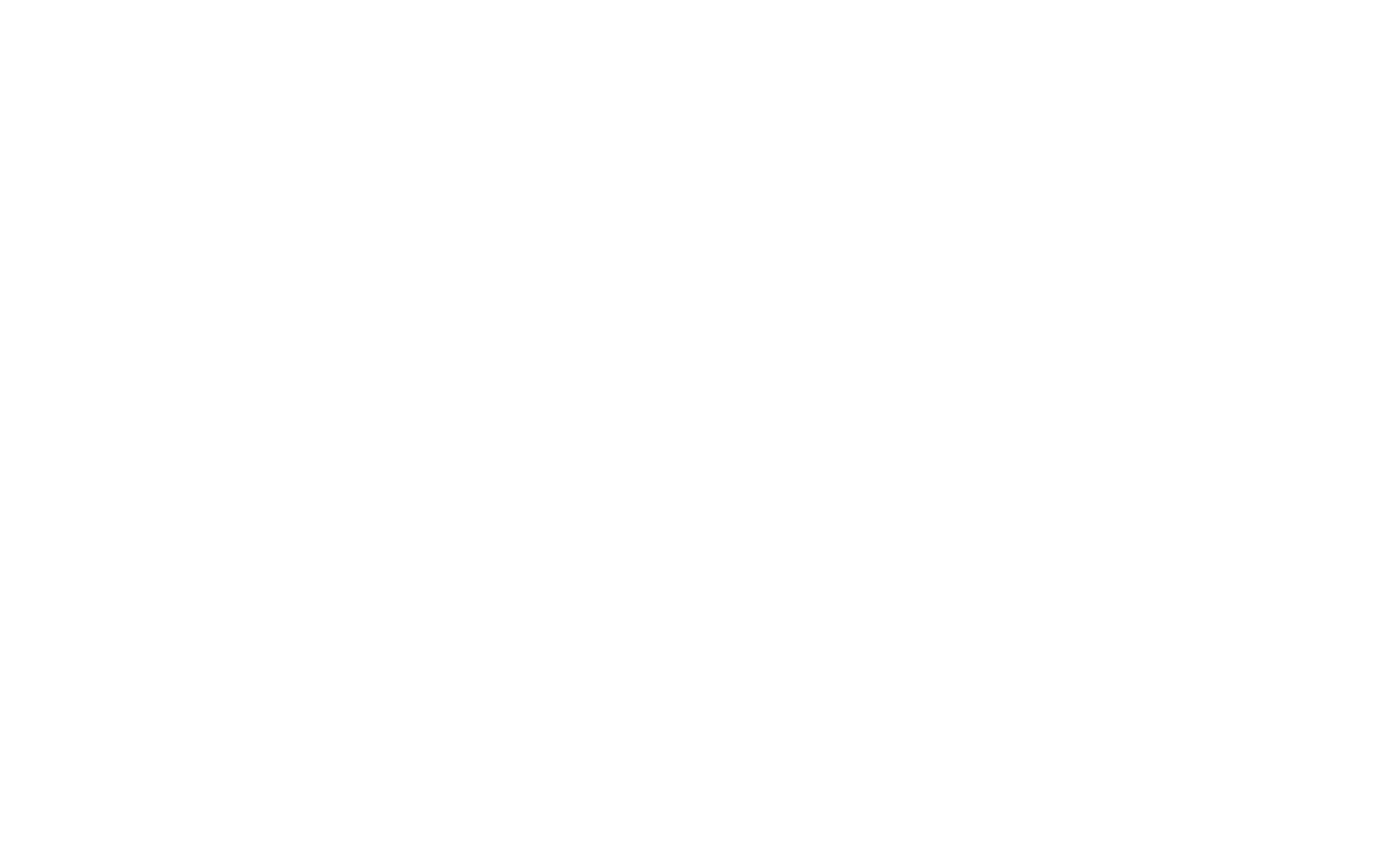 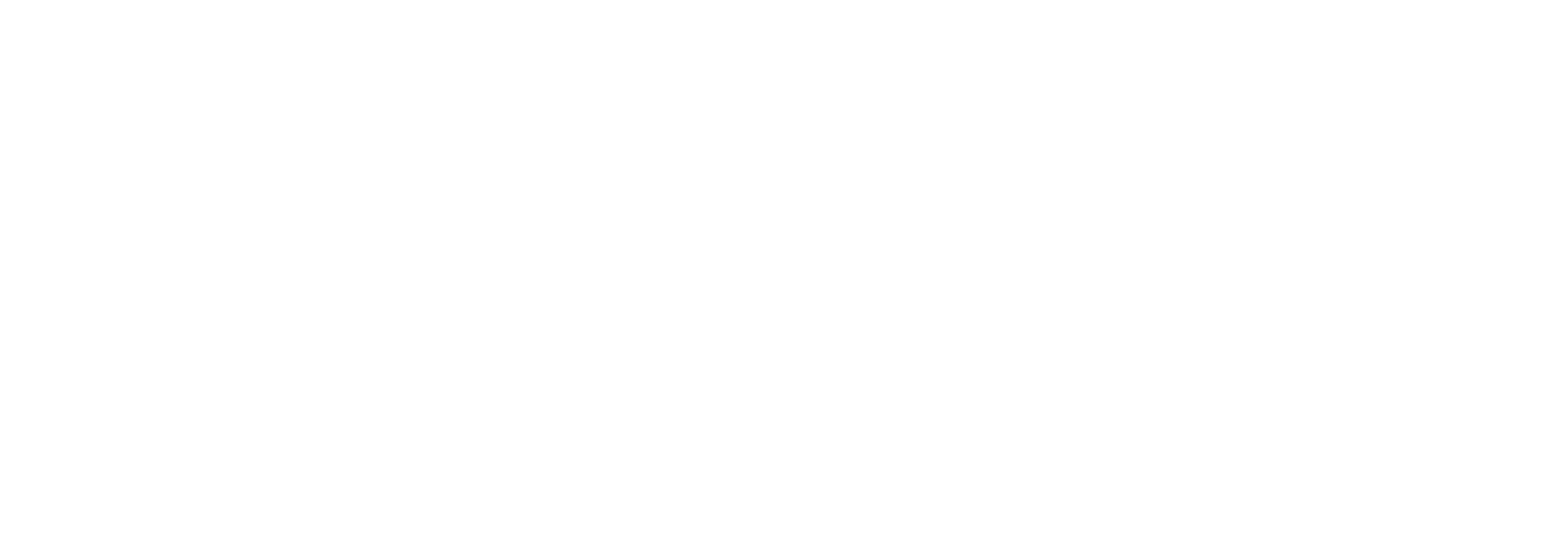 Website Overview:
Accessible at http://altfueltoolkit.org/ 
Tools such as interactive maps, a payback calculator, a planning guide, and more to help DOTs and MPOs accelerate alternative fuel vehicle deployment
Five workshop toolkits each include a resource library, workshop summary report and presentations, and topic-specific materials such as fact sheets or case studies
Pooled Fund Overview:
Participating State DOTs are CA, CT, NC, NY, OR, TX, VT, and WA
ODOT is leading effort with FHWA as technical liaison
Implemented five workshops to assist State DOTs and MPOs interested in accelerating the use of alternative fuels/vehicles and associated infrastructure
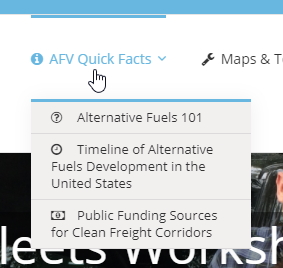 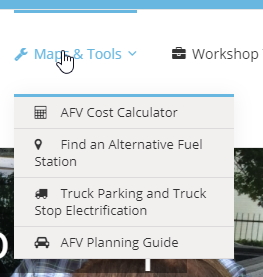 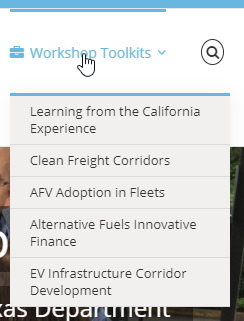 1
[Speaker Notes: The alternative fuels pooled fund, also known as the Deployment of Alternative Vehicle and Fuel Technologies initiative, began in 2015. The Oregon Department of Transportation (ODOT) is leading the pooled fund effort, while the U.S. Department of Transportation’s Federal Highway Administration (FHWA) serves as technical liaison. 
In addition to ODOT, the other State DOTs that have contributed to the pooled fund are: California Department of Transportation, Connecticut Department of Transportation, North Carolina Department of Transportation, Texas Department of Transportation, Vermont Agency of Transportation, and Washington State Department of Transportation.
These contributing DOTs helped determine topics for the five workshops that were hosted under the pooled fund:
EV Infrastructure Corridor Development Workshop: Lessons Learned from the West Coast Experience – held July 28, 2015 in Portland, Oregon
Accelerating Alternative Fuel Vehicle and Infrastructure Deployment with Innovative Finance Mechanisms – held February 22, 2016 in Washington, DC
State Transportation Fleet Adoption of Alternative Fuel Vehicles – held April 18, 2016 in Austin, Texas
Clean Corridors Meeting: Tools for Implementing Alternative Fuel Corridors – held November 4, 2016 in Troy, New York 
Learning from the California Experience: Alternative Fuels, Vehicles, and Infrastructure – held March 22, 2017 in Sacramento, California
The website that hosts all materials related to the pooled fund is available at http://altfueltoolkit.org/. This website serves as a resource for DOTs and metropolitan planning organizations (MPOs) working on alternative fuel vehicle and infrastructure deployment.
The website has tools and resources such as:
An overview of alternative fuels, including price and emission information
A timeline of alternative fuels development in the United States
A fact sheet on public funding sources for clean freight corridors
A payback calculator for alternative fuel vehicles
An alternative fuel vehicle station locator
An interactive map of truck parking and truck stop electrification
The website also hosts the AFV Planning Guide, which is an action-oriented guide to help state and regional transportation agencies navigate the stages of engagement on alternative fuel vehicles.
Each workshop has a corresponding toolkit with topic-specific tools and resources.]